Authentication and Authorization in the VO
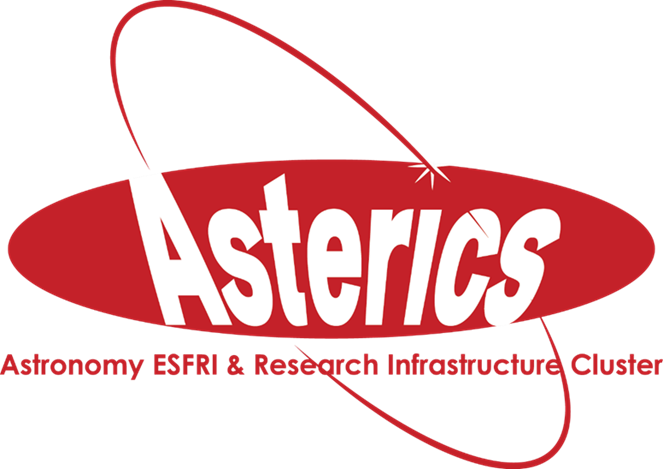 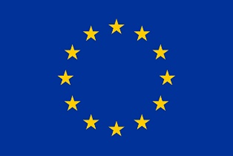 1st ASTERICS-OBELICS Workshop 
12-14 December 2016, Rome, Italy.
H2020-Astronomy ESFRI and Research Infrastructure Cluster (Grant Agreement number: 653477).
12/12/2016
ASTERICS-OBELICS Workshop 2016 / Rome
1
Authentication and Authorization in the Virtual Observatory
Dr. Giuliano Taffoni
INAF – Osservatorio Astronomico di Trieste
Deputy Chair, IVOA Grid & Web Services WG
What is Auth and Authz
What is the scope?
Authentication is a process by which you verify that someone is who they claim they are.

Authorization is the process of establishing if the user (who is already authenticated), is permitted to have access to a resource

Who is for?
Researchers, developers, projects …. But each used to have it’s own solution
The Virtual Observatory Approach
“The single­-sign-­on architecture is a system in which users assign cryptographic credentials to user agents so that the agents may act with the user’s identity and access rights.”

“This standard describes how agents use those credentials to authenticate the user’s identity in requests to services.”

SSO recommendation “is a profile against existing security standards”
Single Sign On Standard
Allow “clients” to access a service that requires authentication.
Supported standards
No authentication required. 
HTTP Basic Authentication 
Transport Layer Security (TLS) with passwords. 
Transport Layer Security (TLS) with client certificates. 
Cookies 
Open Authentication (OAuth) 
Security Assertion Markup Language (SAML) 
OpenID
Credential Delegation
The credential delegation protocol allows a client program to delegate a user's credentials to a service such that that service may make requests of other services in the name of that user. The protocol defines a REST service that works alongside other IVO services.
It is based on X.509 certificates
But also other protocols as oAuth
Authorization
Trend in projects and infrastructures is: “take care of your own authorization” but:
The owner(s) of a resource may, at any time, change the rules by which a resource may be accessed. This is the granting and revoking of access. 
When users try to access resources, the granting rules for that resource are evaluated at runtime. This is the authorization check. 
Is the application aware of service authorization? 
	Not necessary
	but it must implement  standard messages (eg. 501 Error: Authorization failed)
IVOA Authz: GMS discussion
GMS: Group Management Service: manage authz in terms of groups
A single individual is too restrictive 
Having a list of individuals is difficult to maintain 
Grouping individuals and referencing them by a group identifier provides a necessary level of abstraction 
Used and proposed by Canadian CADC tested by INAF
Based on RESTful  APIs
Fully integrated with IVOA Registry services
Acknowledgement
H2020-Astronomy ESFRI and Research Infrastructure Cluster (Grant Agreement number: 653477).
12/12/2016
ASTERICS-OBELICS Workshop 2016 / Rome
9